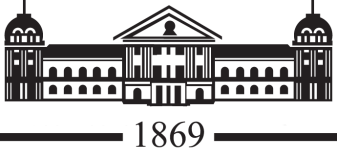 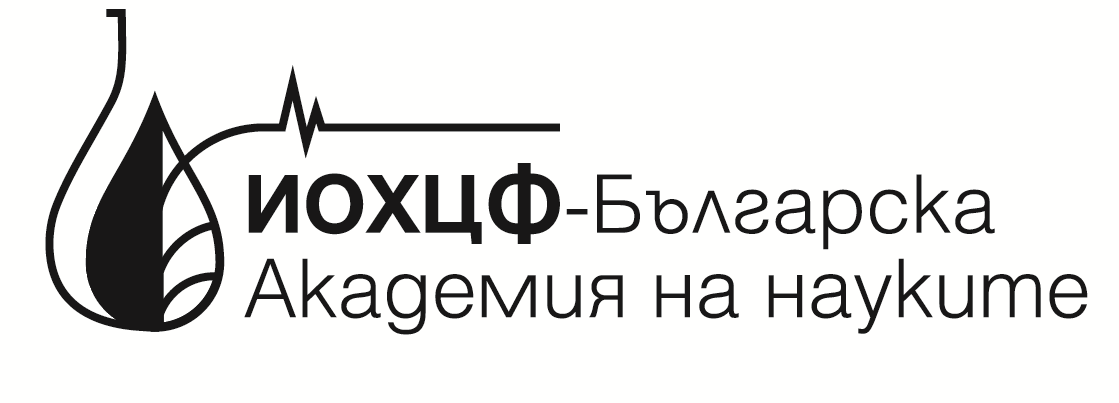 Българска академия на науките
Институт по органична химия с център по фитохимия
Лаборатория „Органичен Синтез и Стереохимия“
Редукцията на органични съединения като инструмент за получаване на фармацевтично значими структури – значими реагенти за редукция: комплексни хидриди на алуминий и бор; борани
д-р Яна Иванова Николова
конкурс за главен асистент по професионално направление „Химически науки” 4.2, научна специалност „Органична химия”,
за нуждите на лаборатория „Органичен синтез и стереохимия“
София, 2018 г.
РЕДУКЦИЯ НА ОРГАНИЧНИ СЪЕДИНЕНИЯ
Една от важните химични трансформации
Начин за премахване на дадена функционална група от молекулата или за превръщането й в друга
Ценен метод за генериране на стереоцентър (при прохирални молекули)
[H]
хемоселективност
региоселективност
стереоселективност
ЗНАЧИМИ РЕАГЕНТИ ЗА РЕДУКЦИЯ
Значимост на органоалуминиевите и органоборните съединения за науката и технологиите – три Нобелови награди за химия
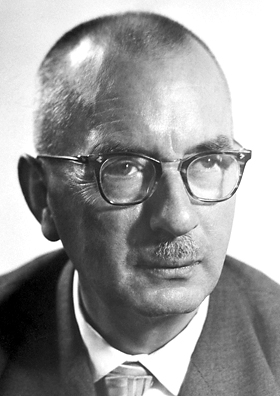 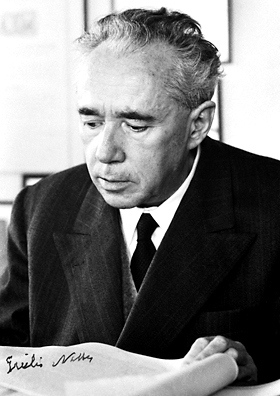 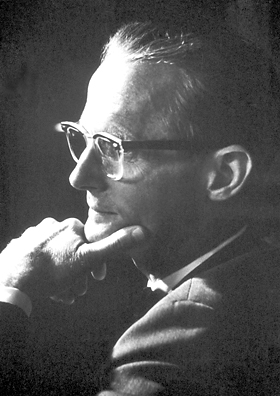 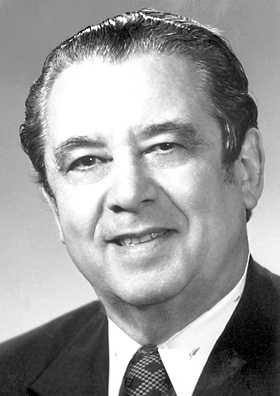 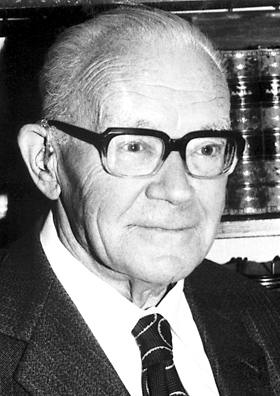 H. C. Brown & Georg Wittig (1963)
Изследват структурата на бор- и фосфорсъдържащи съединения и използването им като реагенти в органични синтез (реакции на хидриране).
Karl Ziegler & Giulio Natta (1963)
Разработват методи за полимеризация на етилен и пропилен с помощта на органоалуминиеви катализатори.
William Nunn Lipscomb (1976)
Открива структурата на бораните.
LiAlH4 и NaBH4 – едни от най-използваните реагенти в органичната химия и до днес
ПОЛУЧАВАНЕ НА НОВИ РЕАГЕНТИ ЗА РЕДУКЦИЯ
BH3•X
ПОЛУЧАВАНЕ НА НОВИ РЕАГЕНТИ ЗА РЕДУКЦИЯ
BH3•X
(K+, Na+,..)
(K+, Li+,..)
Люисови бази
Люисови киселини
Люисови бази
КОМПЛЕКСНИТЕ ХИДРИДИ И БОРАНИТЕ КАТО РЕДУКТОРИ
ПОЛУЧАВАНЕ НА ВАЖНИ СИНТЕТИЧНИ ИНТЕРМЕДИАТИ ЧРЕЗ РЕДУКЦИЯ
[H]
многофункционално съединение
с определена структура
карбоксилни киселини и техни производни (киселинни хлориди, естери, анхидриди)
алдехиди
амиди
кетони
лактони
амиди
нитрили
нитро съединения
имини
    (редуктивно аминиране)
хидрокси
или
амино
производно
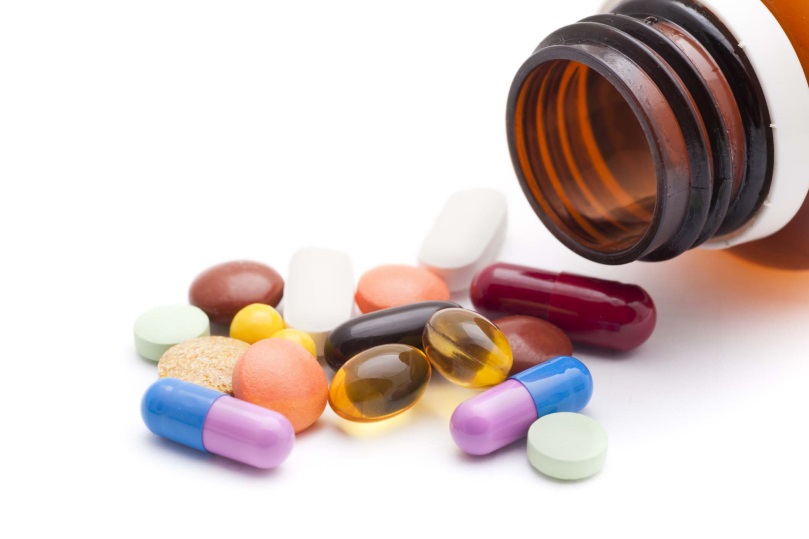 РЕДУКЦИЯ НА КАРБОНИЛНИ СЪЕДИНЕНИЯ ДО ХИДРОКСИЛНИ ПРОИЗВОДНИ
Редукция на карбоксилни киселини и техни производни с борани
карбоксилна киселина > алдехид > кетон > имин > нитрил, амид, епоксид > естер
L(−)-ябълчена киселина и
нейните естери (малати)
тетрахидролипстатин
(Xenical®, Alli®)
Hanessian, S.; Tehim, A.; Chen, P., J. Org. Chem., 1993, 58, 7768-7781
РЕДУКЦИЯ НА КАРБОНИЛНИ СЪЕДИНЕНИЯ ДО ХИДРОКСИЛНИ ПРОИЗВОДНИ
Редукция на карбоксилни киселини и техни производни с борани
Получаване на (S)-(+)-хидроксиметил-γ-бутиролактон – ценен интермедиат
CMI-977
медикамент за лечение на астма
Cai, X et al. Org. Process Res. Dev., 1999, 3, 73-76
епотилон Б
антитуморен агент
Mulzer, J.; Mantoulidis, A.; Öhler, E., J. Org. Chem., 2000, 65, 7456-7467
РЕДУКЦИЯ НА КАРБОНИЛНИ СЪЕДИНЕНИЯ ДО ХИДРОКСИЛНИ ПРОИЗВОДНИ
Редукция на карбоксилни киселини и техни производни с NaBH4
силно реактивоспособни
интермедиати
Morales-Serna, J. A.; García-Ríos, E.; Bernal, J.; Paleo, E.; Gaviño, R.; Cárdenas, J., Synthesis, 2011, 1375-1382
РЕДУКЦИЯ НА КАРБОНИЛНИ СЪЕДИНЕНИЯ ДО ХИДРОКСИЛНИ ПРОИЗВОДНИ
Редукция на естери
Етап от синтеза на природния продукт подофилотоксин, влизащ в състава на антитуморни медикаменти (Toposar®, Vumon®)
подофилотоксин
Glinski, M. B.; Durst, T., Can. J. Chem., 1983, 61, 573-575
РЕДУКЦИЯ НА АМИДИ ДО ХИДРОКСИЛНИ ПРОИЗВОДНИ
Получаване на производни на фентанил – опиоидни аналгетици
Алфентанил
(Alfenta®)
Суфентанил
(Sufenta®)
Ремифентанил
(Ultiva®)
Mathew, J.; Killgore, J. K.; US7208604, 2007
РЕДУКЦИЯ НА АМИДИ ДО ХИДРОКСИЛНИ ПРОИЗВОДНИ
Получаване на CGP60536B – инхибитор на ензима ренин (повишава кръвното налягане)
псевдоефедрин
Sandham, D. A.; Taylor, R. J.; Carey, J. S.; Fässler, A., Tetrahedron Lett., 2000, 41, 10091-10094
CGP60536B
РЕДУКЦИЯ НА АМИДИ ДО АМИНО ПРОИЗВОДНИ
ключова трансформация за разработване на нови фармацевтично значими структури
карбоксилна киселина > алдехид > кетон > имин > нитрил, амид, епоксид > естер
Последен етап от синтеза на антидепресант ABT-200 (използва се като рацемат)
ABT-200
(R,R) или (S,S)
Deshpande, M. N.; Cain, M. H.; Patel, S. R.; Singam, P. R.; Brown, D.; Gupta, A.; Barkalow, J.; Callen, G.; Patel, K.; Koops, R.; Chorghade, M.; Foote, H.; Pariza, R., Org. Process Res. Dev., 1998, 2, 351-356
РЕДУКЦИЯ НА ИМИНИ ДО АМИНИ (РЕДУКТИВНО АМИНИРАНЕ)
Редуктивно аминиране с амино-боранови комплекси
ZD6021
антагонист на неврокинин
Parker, J. S.; Bowden, S. A.; Firkin, C. R.; Moseley, J. D.; Murray, P. M.; Welham, M. J.; Wisedale, R.; Young, M. J.; Moss, W. O., Org. Process Res. Dev., 2003, 7, 67-73
РЕДУКЦИЯ НА ИМИНИ ДО АМИНИ (РЕДУКТИВНО АМИНИРАНЕ)
Редуктивно аминиране с NaBH(OAc)3
LY426965
антагонист на серотонин
Denmark, S. E.; Fu, J., Org. Lett., 2002, 4, 1951-1953
СТЕРЕОСЕЛЕКТИВНИ РЕАКЦИИ С УЧАСТИЕТО НА БОРАНИ И БОРХИДРИДНИ РЕАГЕНТИ
Диастереоселективна редукция на заместени кетони
X = фрагмент, съдържащ поне един стереогенен център
Li+
L-Selectride [Li(s-Bu)3BH]
re
si
Na+
N-Selectride [Na(s-Bu)3BH]
K+
K-Selectride [K(s-Bu)3BH]
СТЕРЕОСЕЛЕКТИВНИ РЕАКЦИИ С УЧАСТИЕТО НА БОРАНИ И БОРХИДРИДНИ РЕАГЕНТИ
Диастереоселективна редукция на заместени кетони
Получаване на интермедиат, използван при синтез на някои лекарствени съединения за лечение на СПИН и високо кръвно налягане
Urban, F. J.; Jasys, V. J., Org. Process Res. Dev., 2004, 8, 169-175
СТЕРЕОСЕЛЕКТИВНИ РЕАКЦИИ С УЧАСТИЕТО НА БОРАНИ И БОРХИДРИДНИ РЕАГЕНТИ
Диастереоселективна редукция на β-хидрокси кетони
Получаване на син-диоли
Редукция на Нарасака-Прасад (Narasaka-Prasad reduction)
Narasaka, K.; Pai, F.-C., Tetrahedron, 1984, 40, 2233-2238
Chen, K.-M.; Hardtmann, G. E.; Prasad, K.; Repič, O.; Shapiro, M. J., Tetrahedron Lett., 1987, 28, 155-158
ДИАСТЕРЕОСЕЛЕКТИВНА РЕДУКЦИЯ НА β-ХИДРОКСИ КЕТОНИ
Етап от синтеза на активни молекули от групата на статините (лекарства, понижаващи холестерола)
флувастатин
(Lescol®, Vastin®)
Repič, O.; Prasad, K.; Lee, G. T., Org. Process Res. Dev., 2001, 5, 519-527.
СТЕРЕОСЕЛЕКТИВНИ РЕАКЦИИ С УЧАСТИЕТО НА БОРАНИ И БОРХИДРИДНИ РЕАГЕНТИ
Диастереоселективна редукция на β-хидрокси кетони
Получаване на анти-диоли
предпочетено
Evans, D. A.; Chapman, K. T.; Carreira, E. M., J. Am. Chem. Soc., 1988, 110, 3560-3578
ДИАСТЕРЕОСЕЛЕКТИВНА РЕДУКЦИЯ НА β-ХИДРОКСИ КЕТОНИ
Етап от синтеза на (+)-дискодермолид – полифункционален природен продукт със силно анититуморно действие
(+)-дискодермолид
Paterson, I.; Delgado, O.; Florence, G. J.; Lyothier, I.; Scott, J. P.; Sereinig, N., Org. Lett., 2003, 5, 35-38.
ХИРАЛНО МОДИФИЦИРАНИ БОРХИДРИДНИ РЕАГЕНТИ И БОРАНИ
Енантиоселективна редукция на съединения, съдържащи простереогенни функционални групи (карбонилна и имино)
редукция, катализирана от ензими или микроорганизми;

редукция с участието на стехеометрично количество хирален редуциращ агент;

редукция с участието на хидриден реагент в присъствие на хирално помощно вещество (лиганд).
реагент на Noyori
CBS-катализатор
Ipc2BCl
Alpine Hydride®
ЕНАНТИОСЕЛЕКТИВНА РЕДУКЦИЯ
Етап от синтеза на флуорирани аминоалкохоли – ценни интермедиати
Prakash, G. K. S.; Mandal, M.; Schweizer, S.; Petasis, N. A.; Olah, G. A., Org. Lett., 2000, 2, 3173-3176
В заключение . . .
хидридните реагенти на алуминий и бор – многостранни възможности за приложение;

съвременни изследователски тенденции – разработването на нови реагенти за стереоселективни реакции;
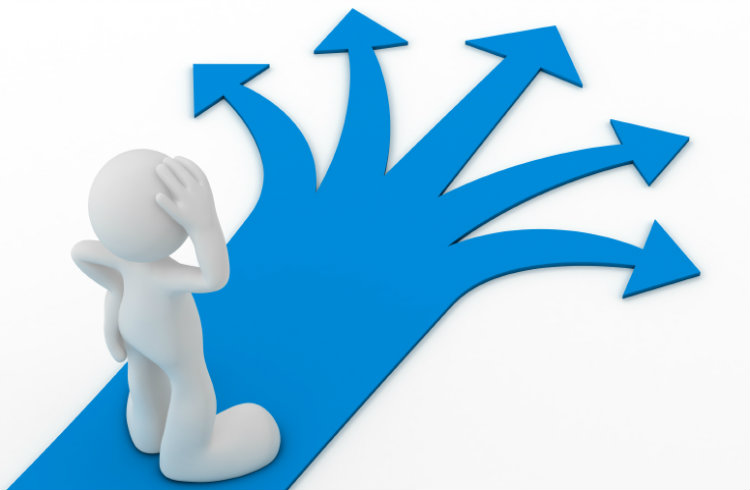 Li(OEt)3AlH
BH3•SMe2
LiAlH4
NaBH4
Na(OAc)3BH
В заключение . . .
хидридните реагенти на алуминий и бор – многостранни възможности за приложение;

съвременни изследователски тенденции – разработването на нови реагенти за стереоселективни реакции;

синтез на нови хирални енантиомерно чисти лиганди за енантиоселективна редукция на кетони с комплекси на борани.
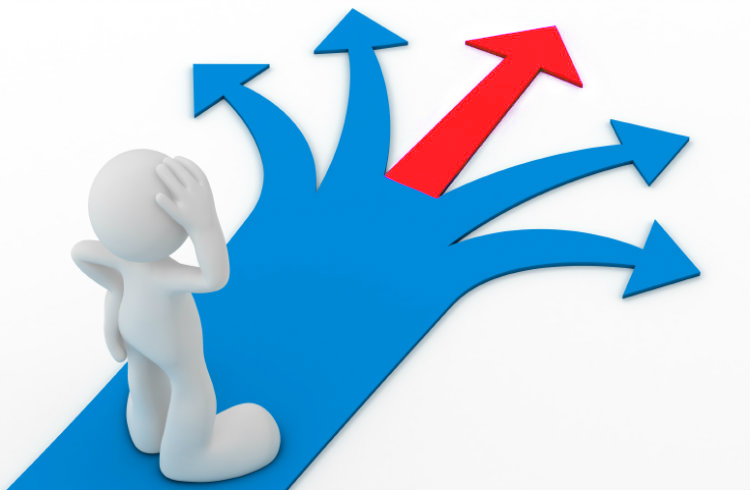 Li(OEt)3AlH
BH3•SMe2
LiAlH4
NaBH4
Na(OAc)3BH
Благодаря за вниманието!
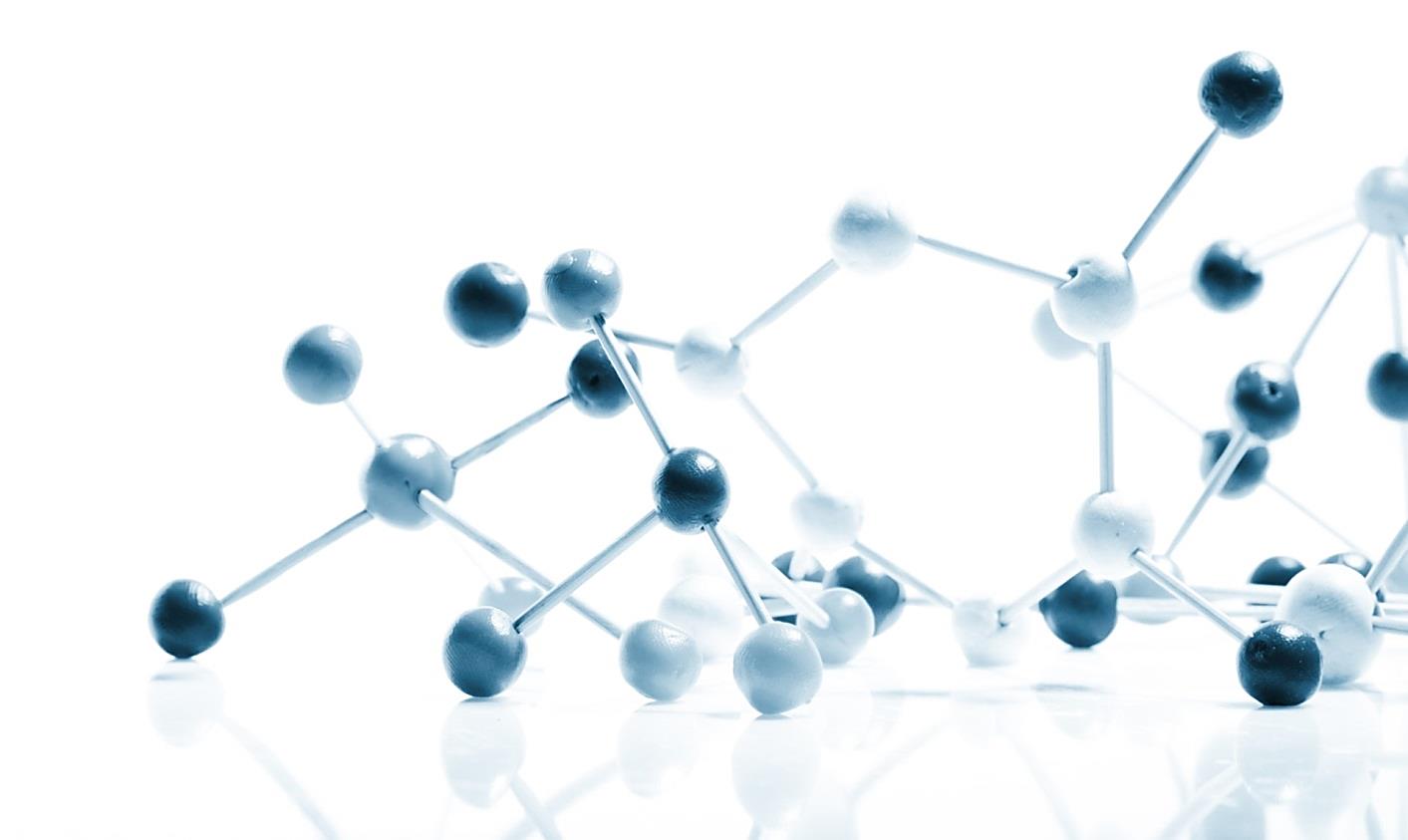